EL PAIS VASCO
Baudonne Arnould
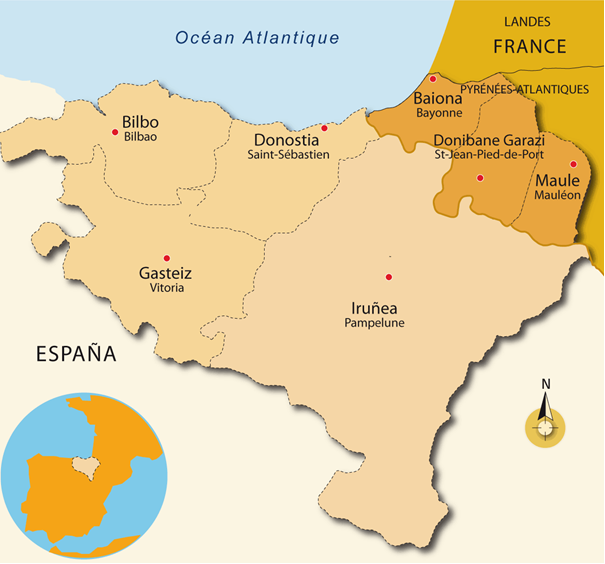 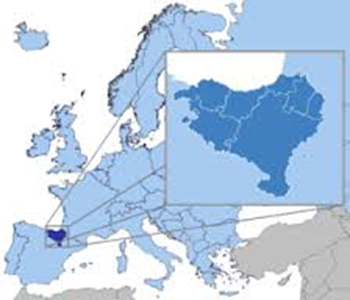 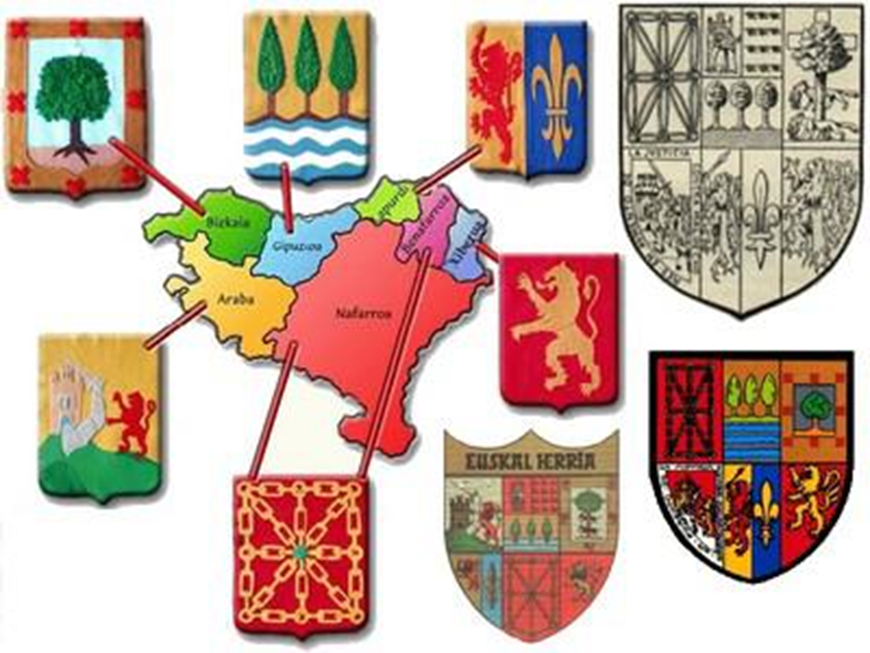 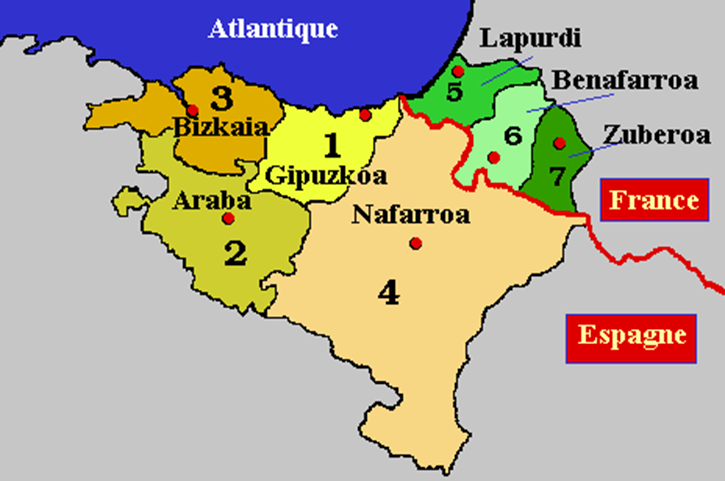 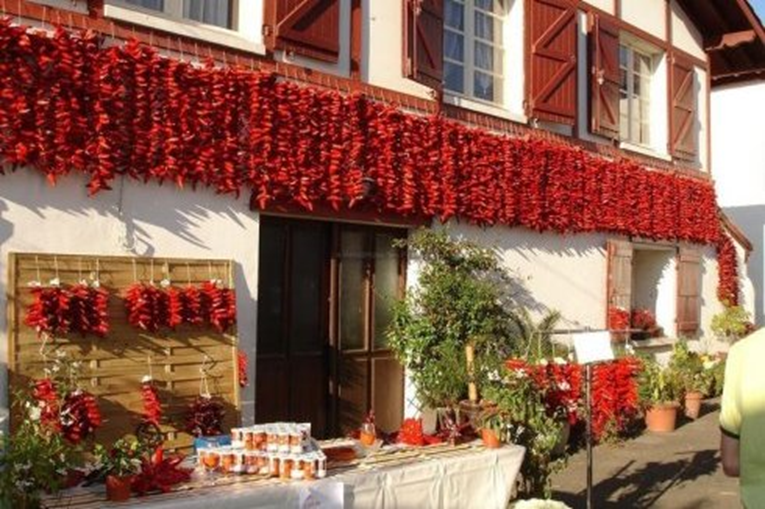 Donostia
Espelette
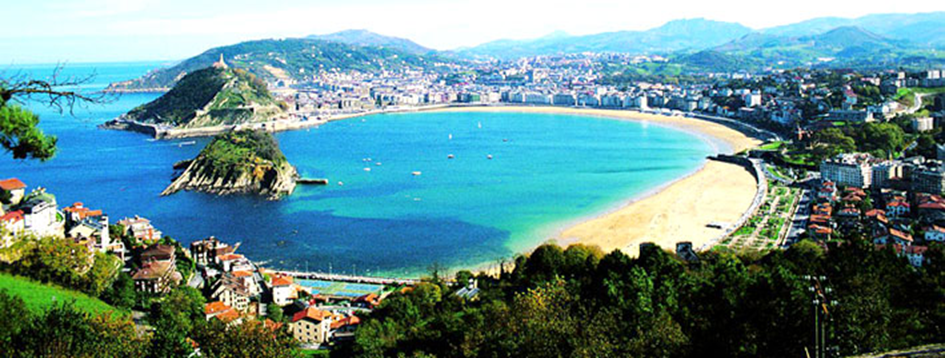 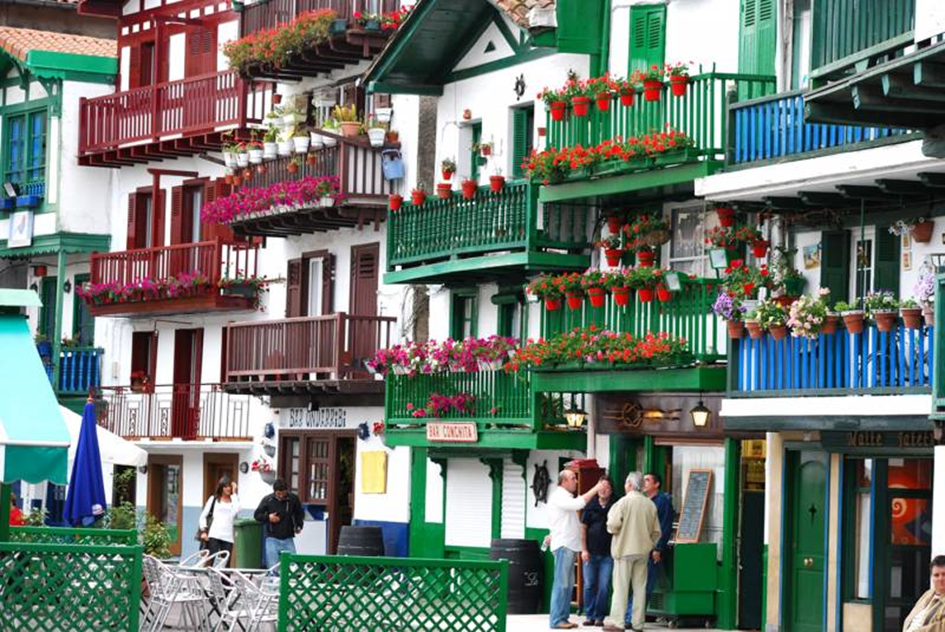 Guetaria
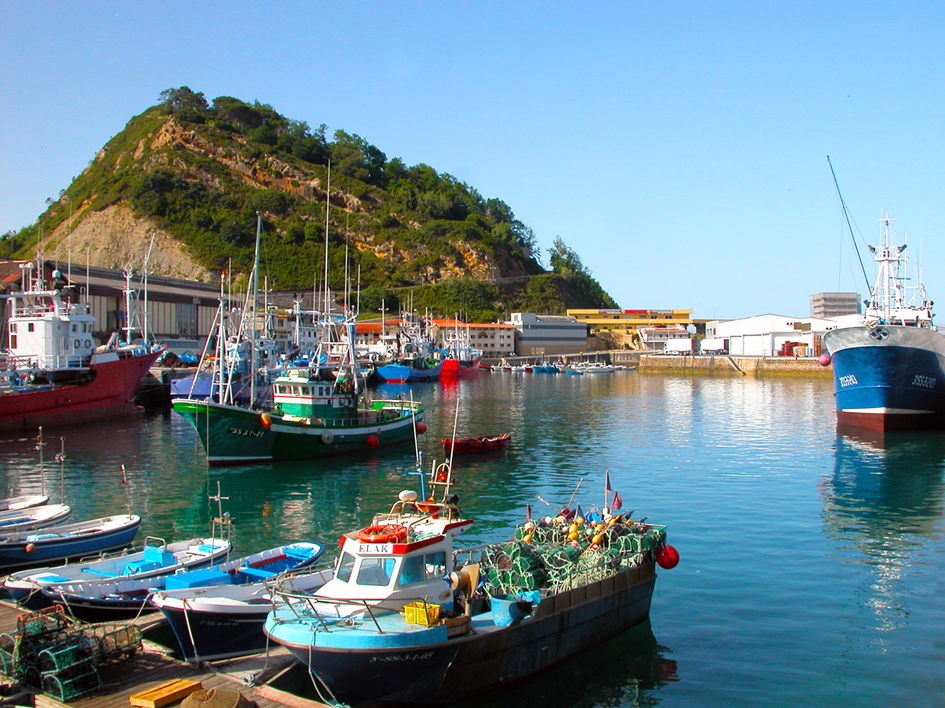 Fontarrabia
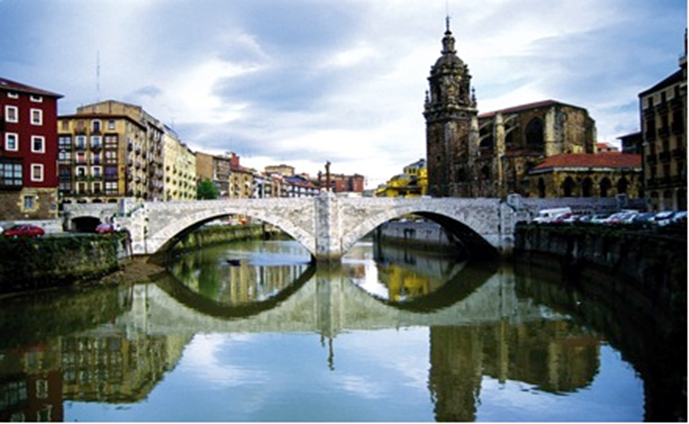 Bilbao
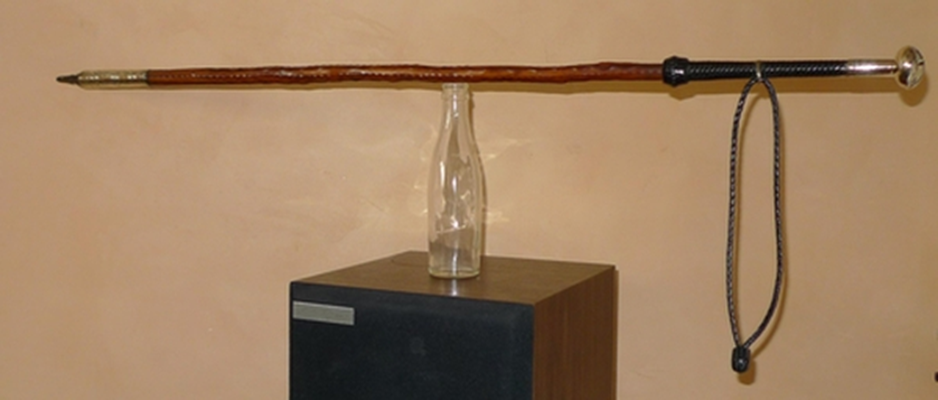 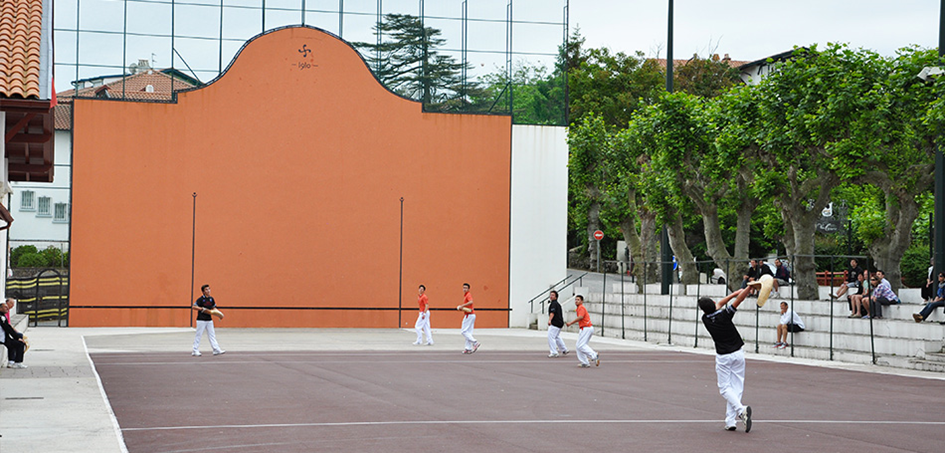 El makila
El fronton
La gastronomía
El ttoro
Piperade
Axoa
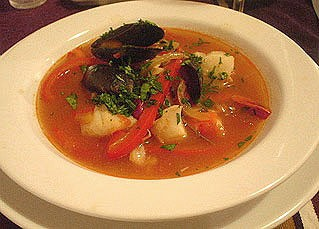 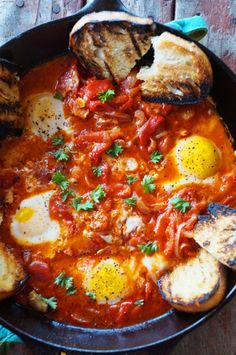 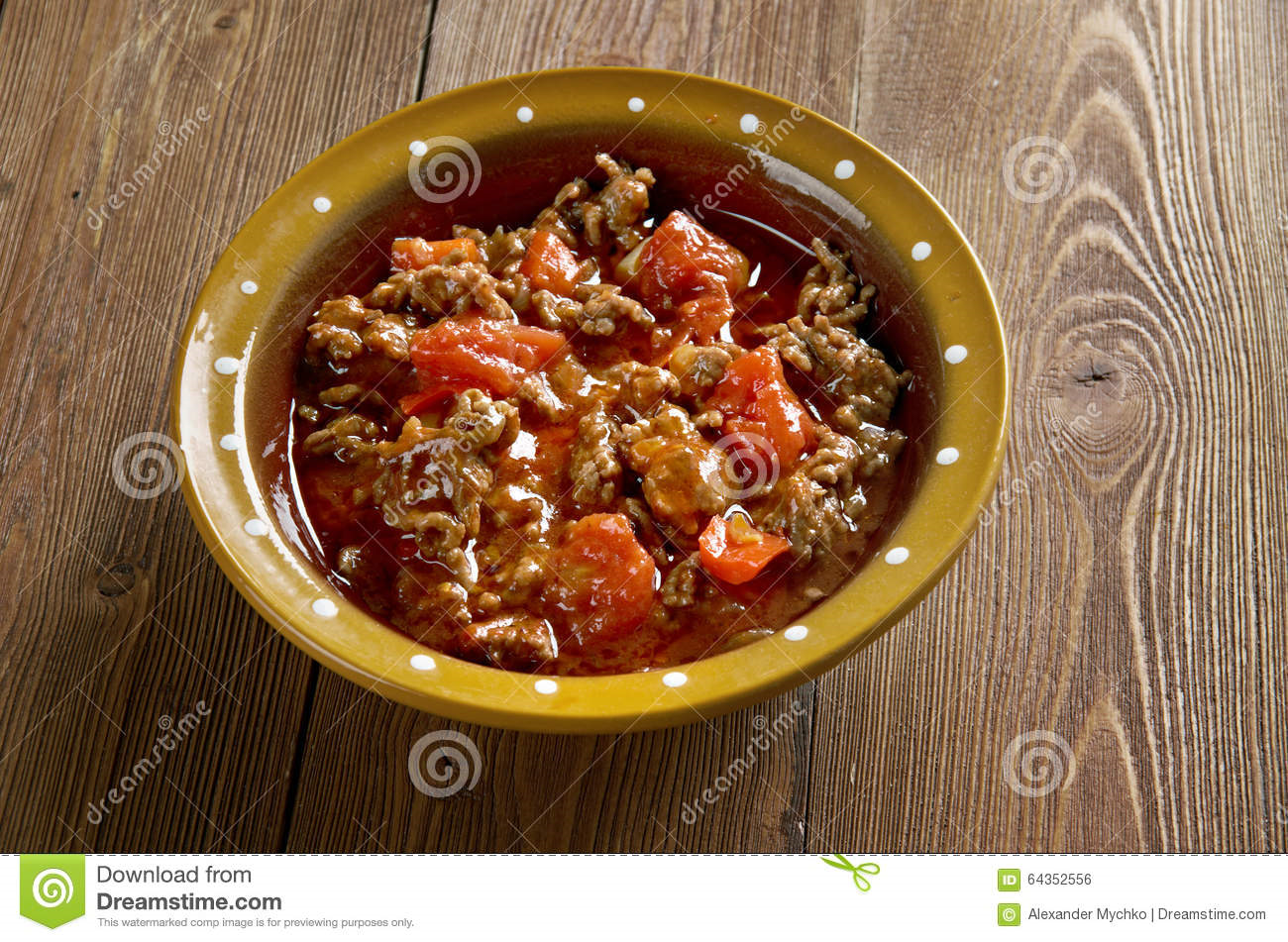 Marmitako
Ardi gasna
Sagarnoa
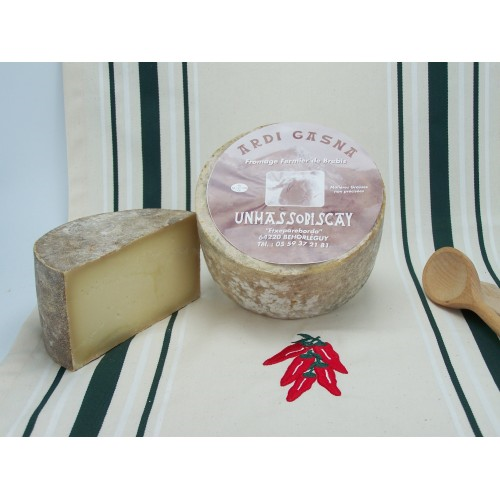 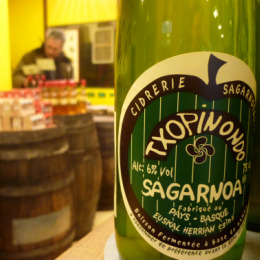 Mouchous
Macarrones
Pastel Vasco
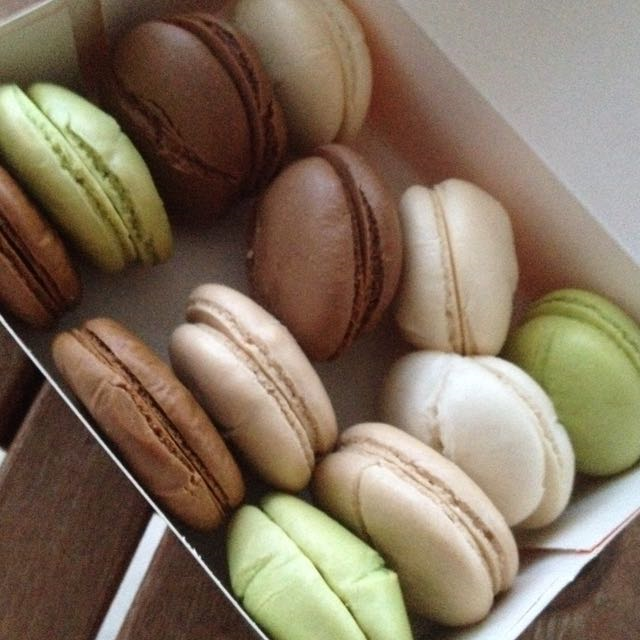 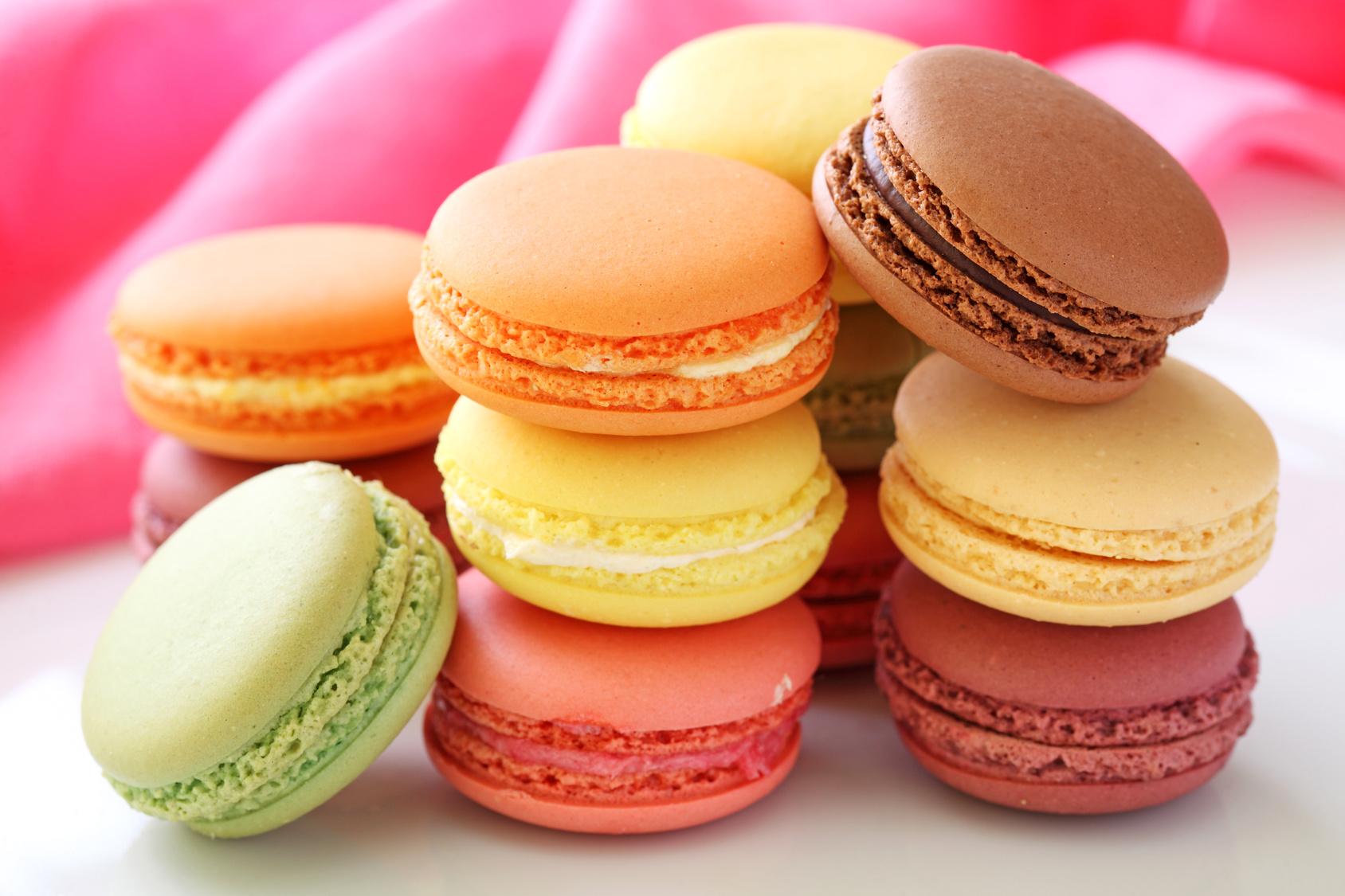 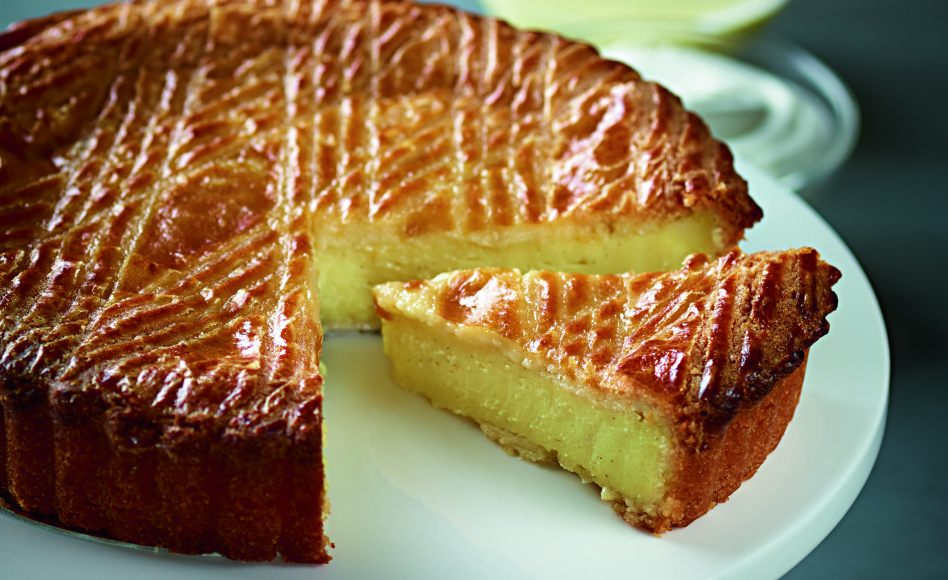 FIESTAS TRADICIONALES
Semana Grande de Bilbao
La virgen blanca
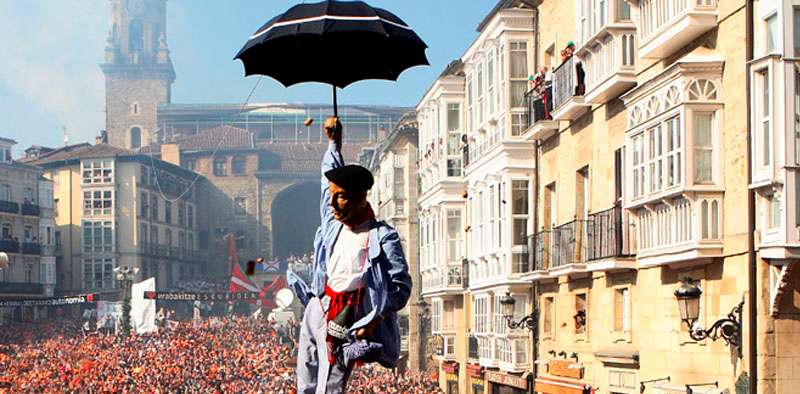 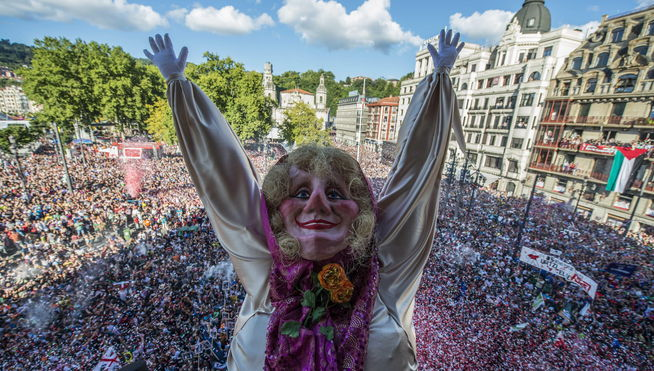 Carnaval en Tolosa
Semana grande de San Sebastian
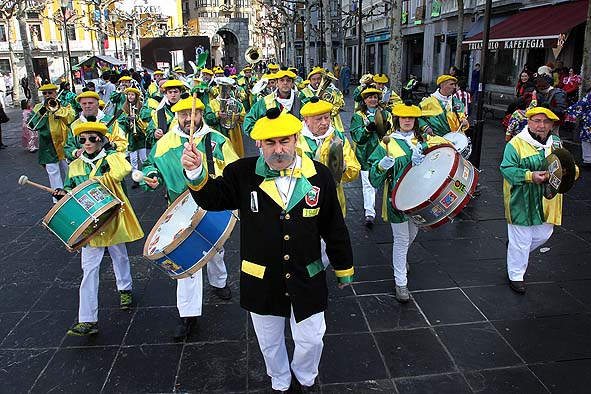 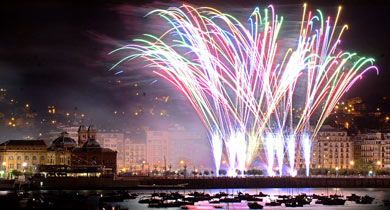 Fiestas en Bayona
Fiestas de Pampelune
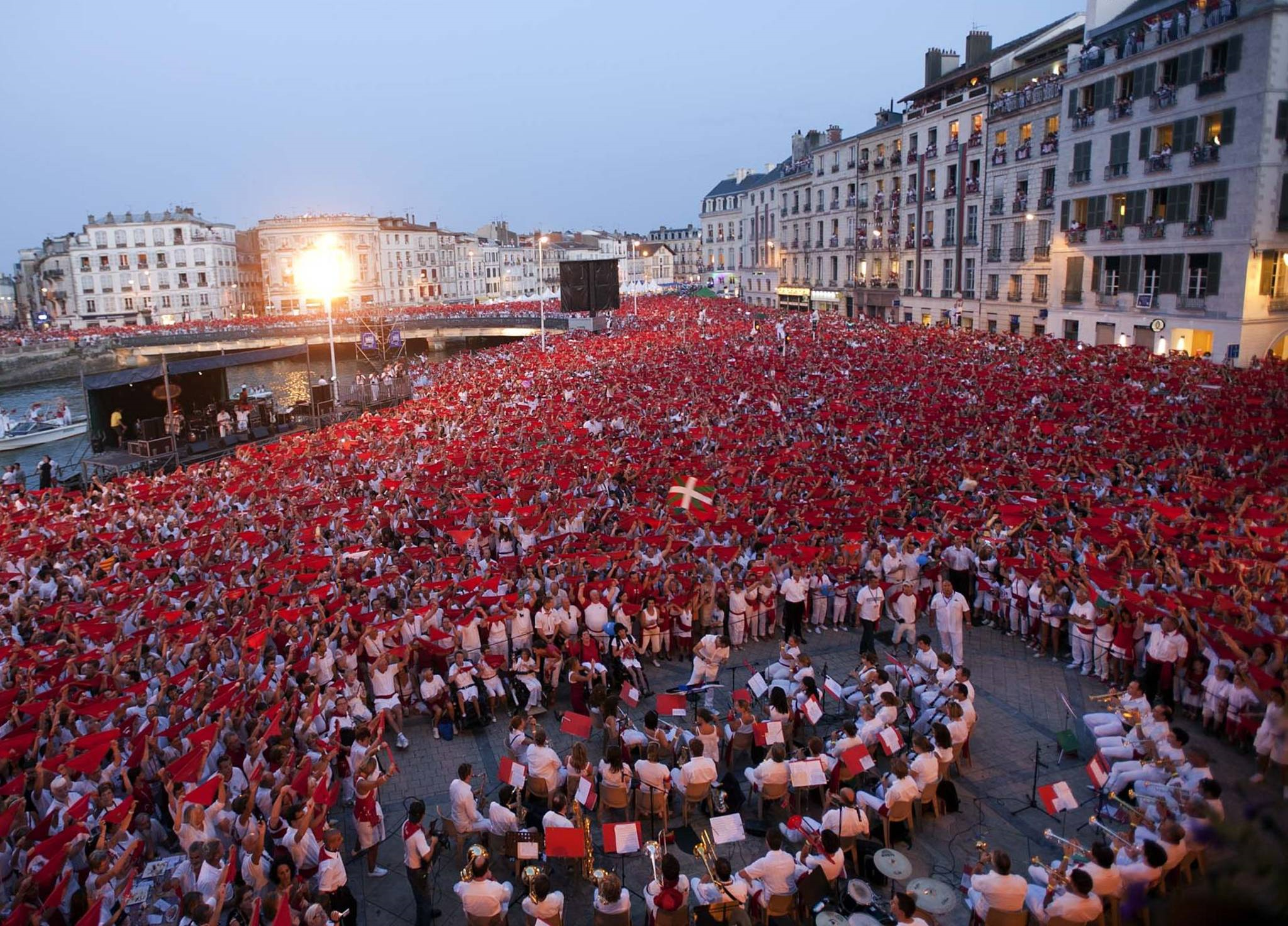 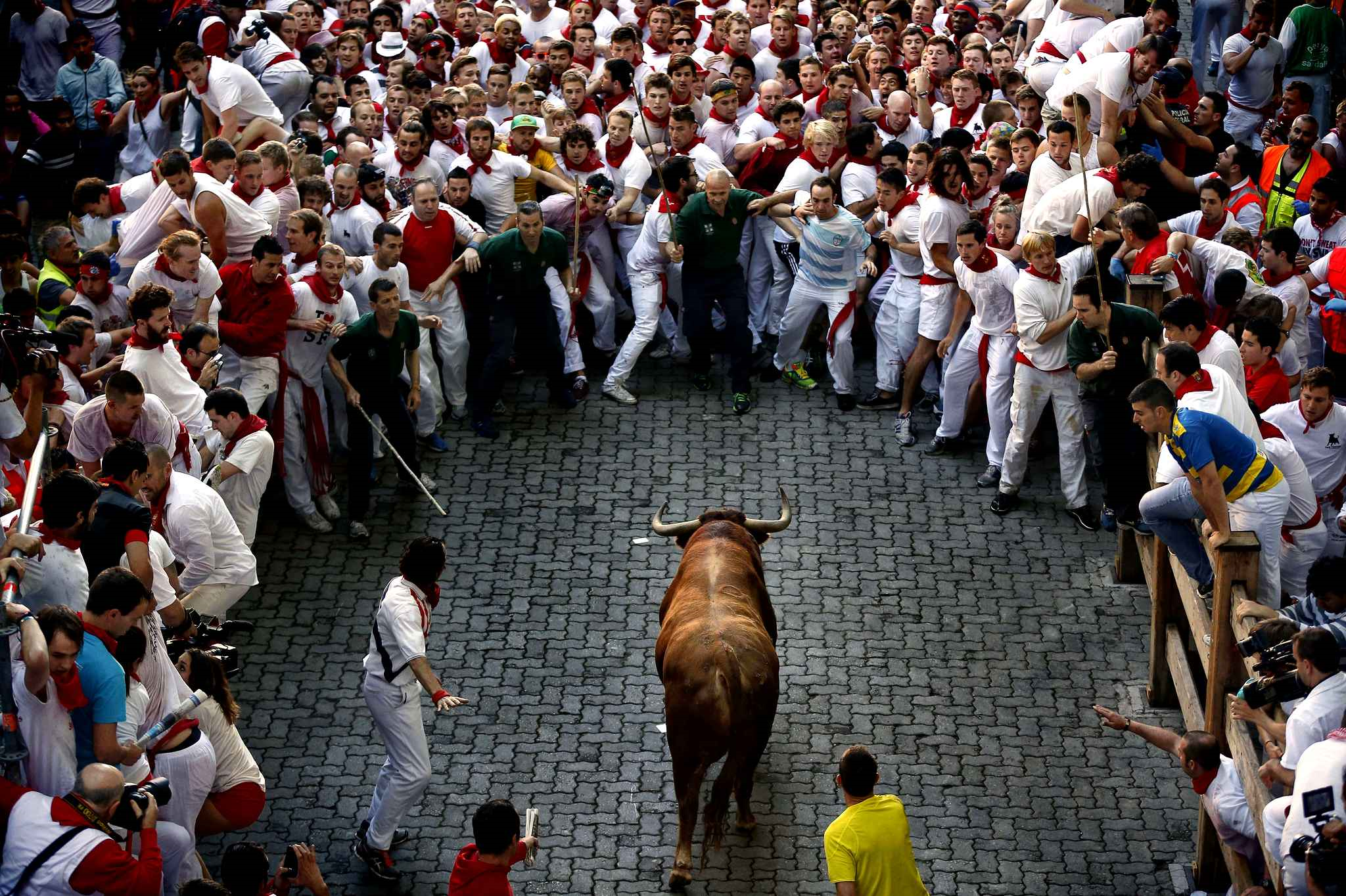 Los museos
Guggenheim en Bilbao
La villa Arnaga
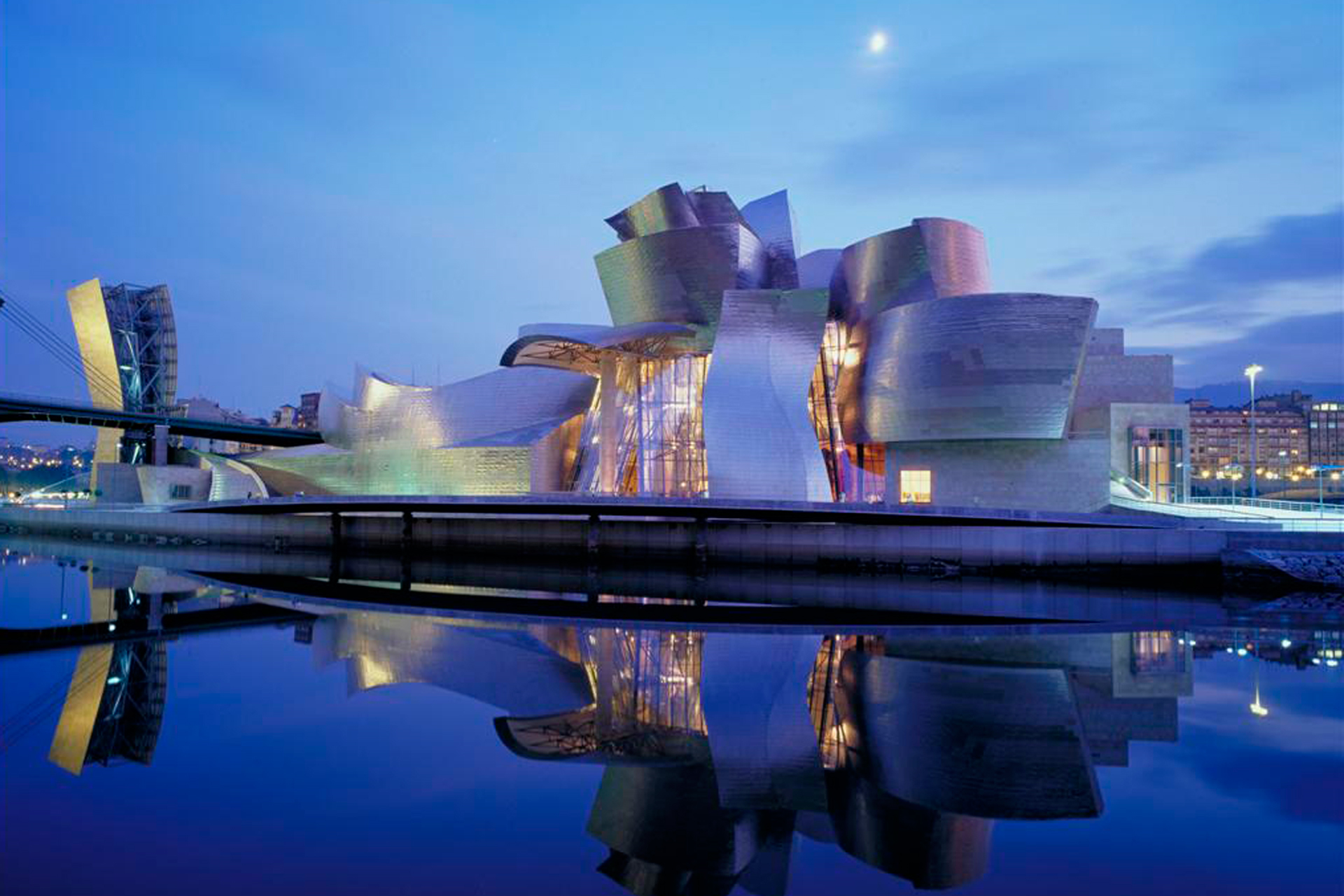 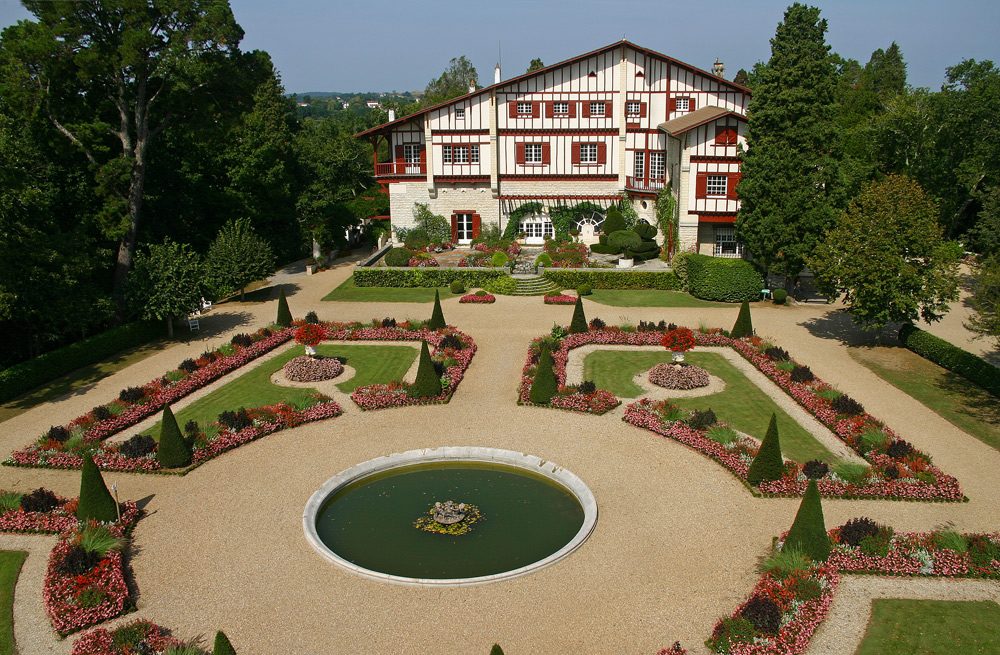